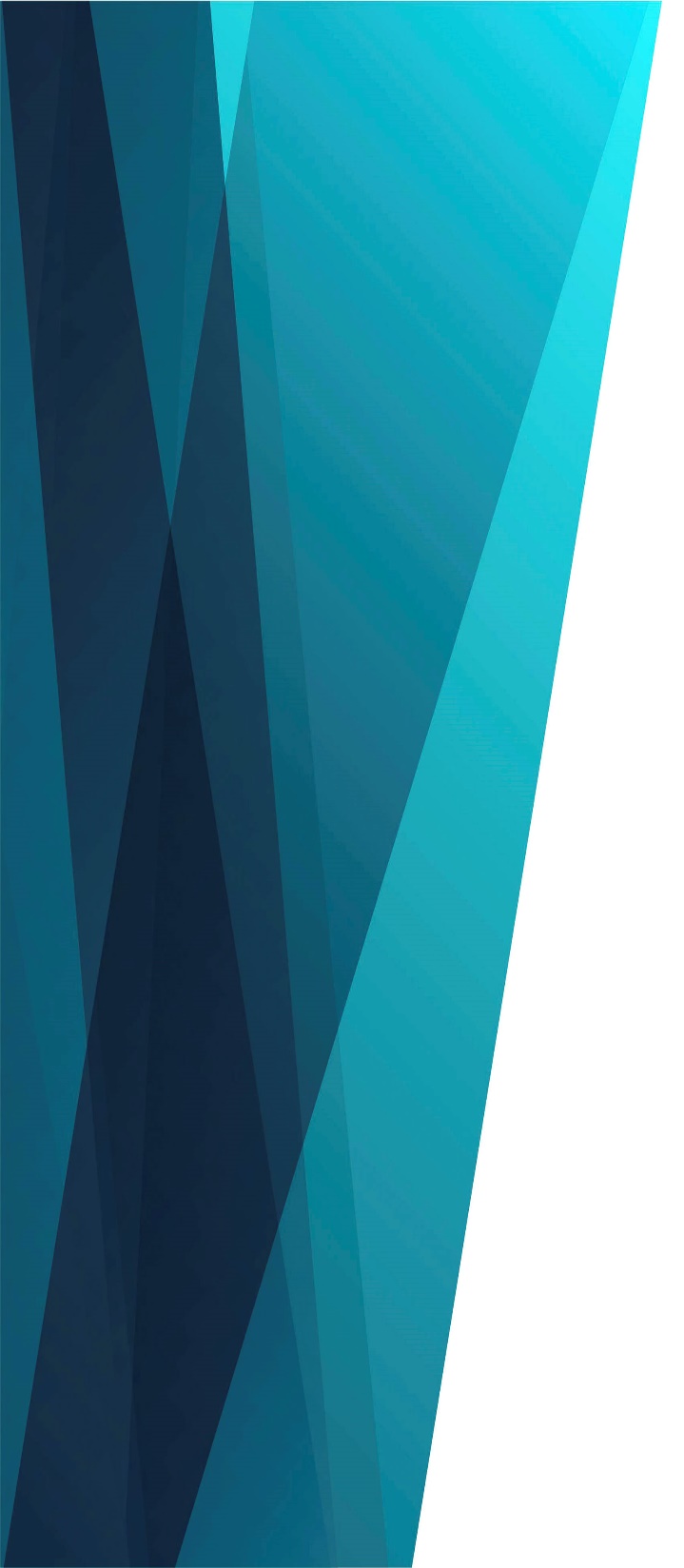 О пребудь средь нас, Спаситель
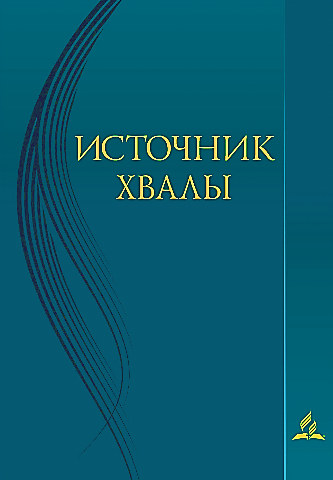 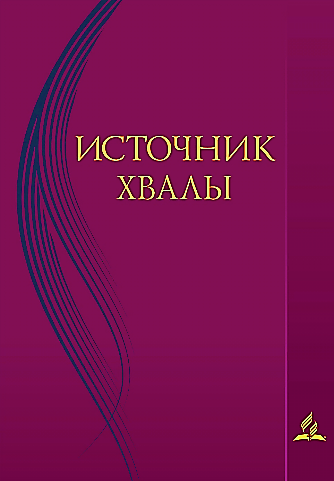 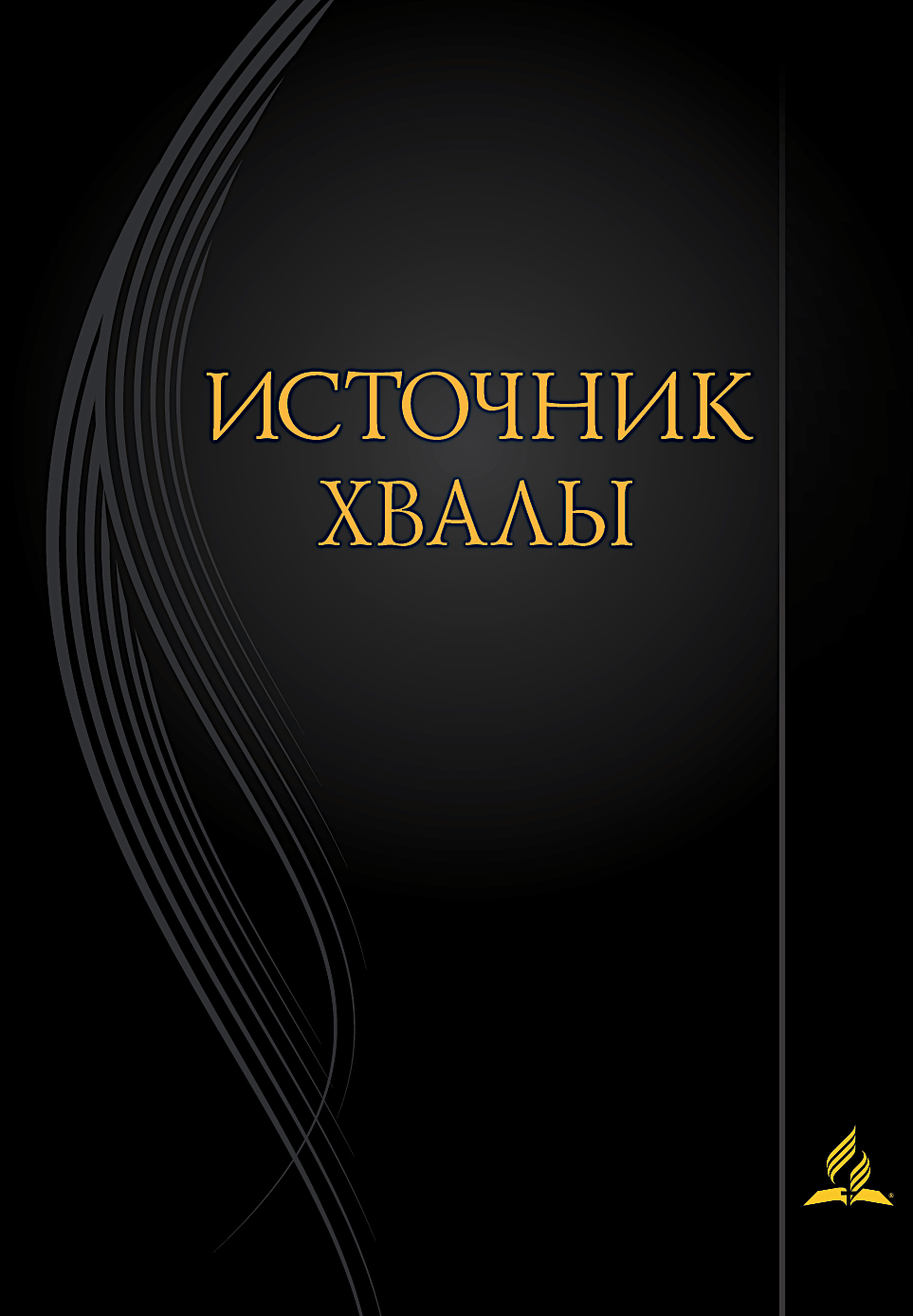 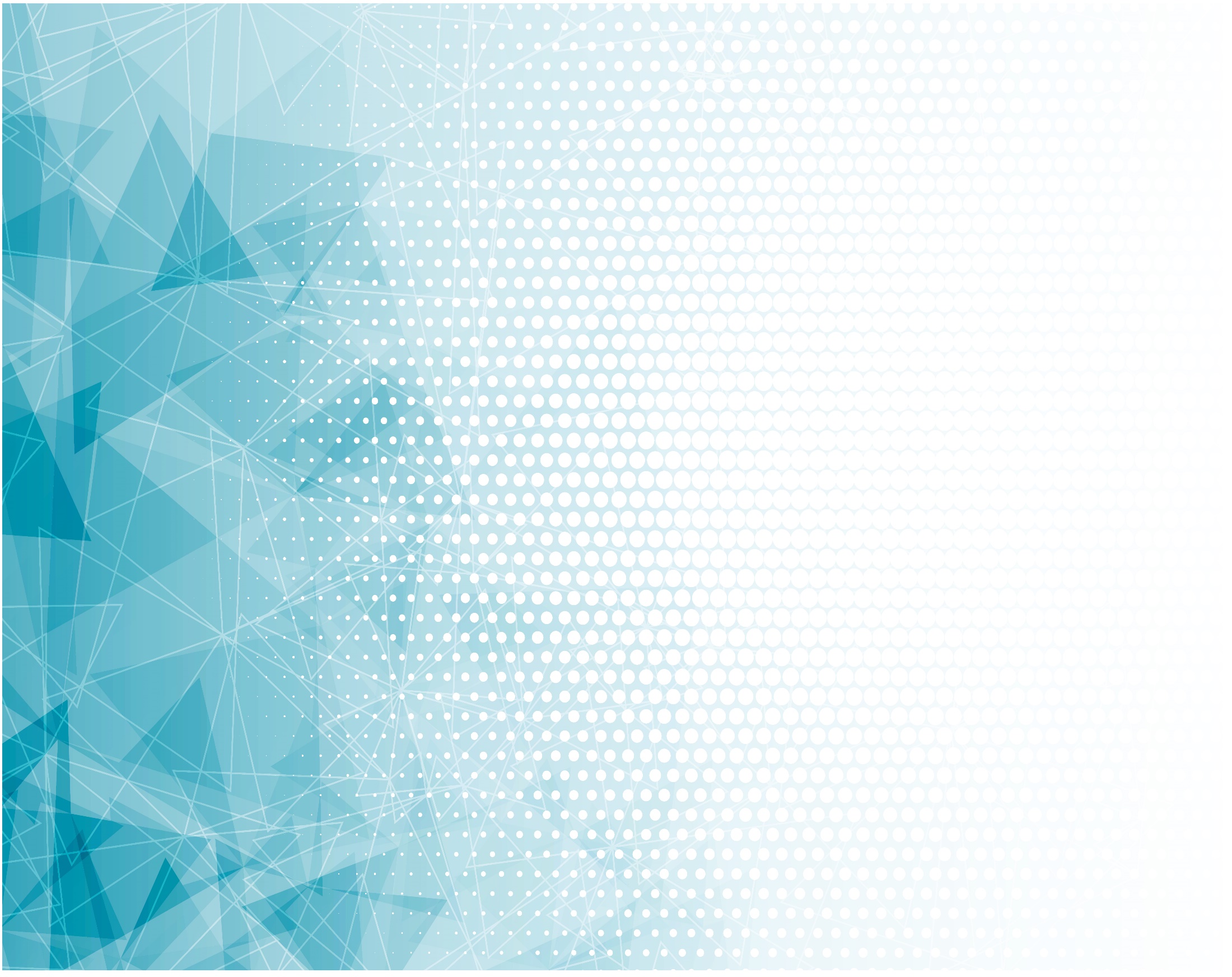 О пребудь средь нас, Спаситель,
Иисус, наш Искупитель!
Пастырь добрый, нас паси.
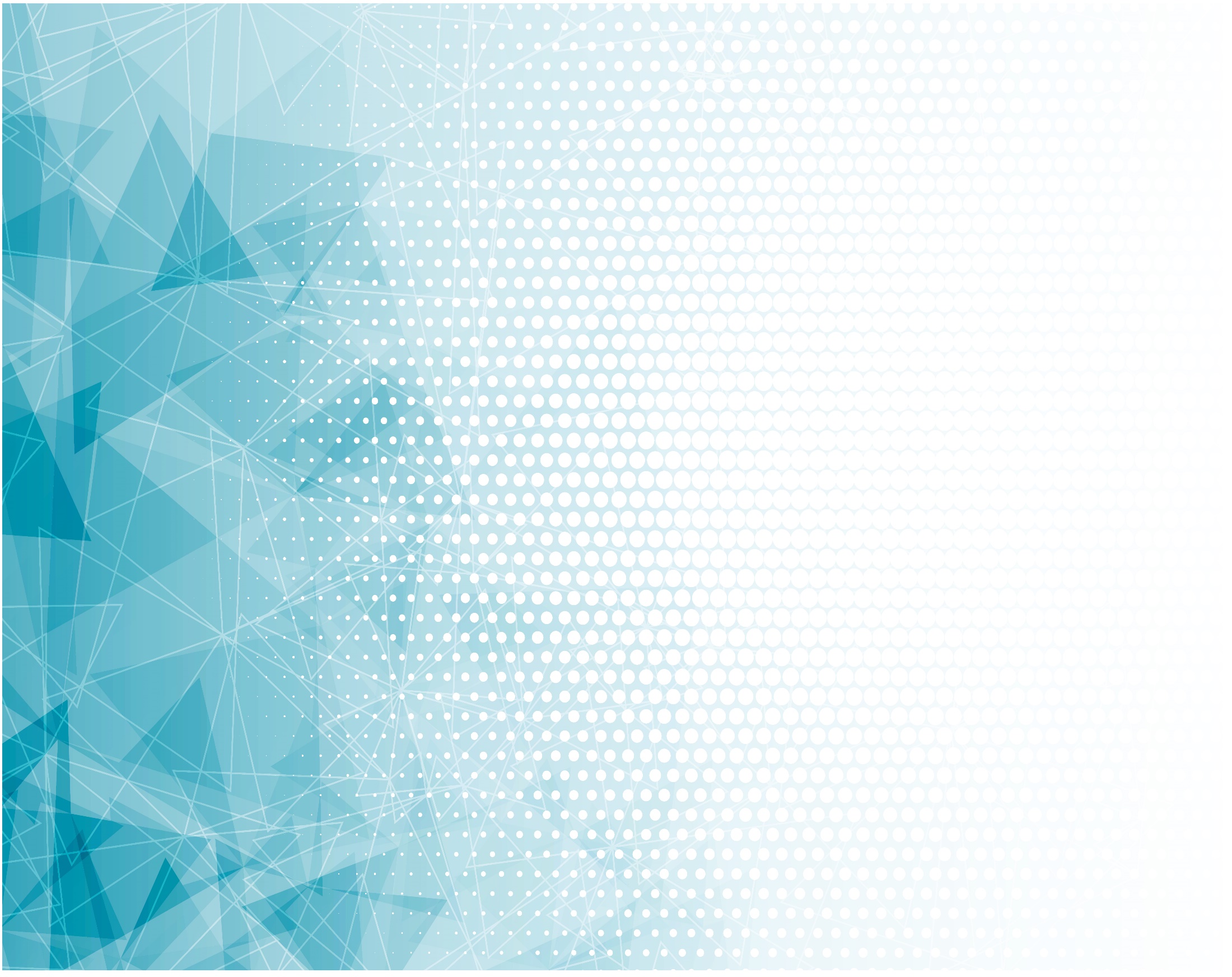 Ты нас всех благословляешь,
Милосердье к нам являешь,
О приди, нам мир неси!
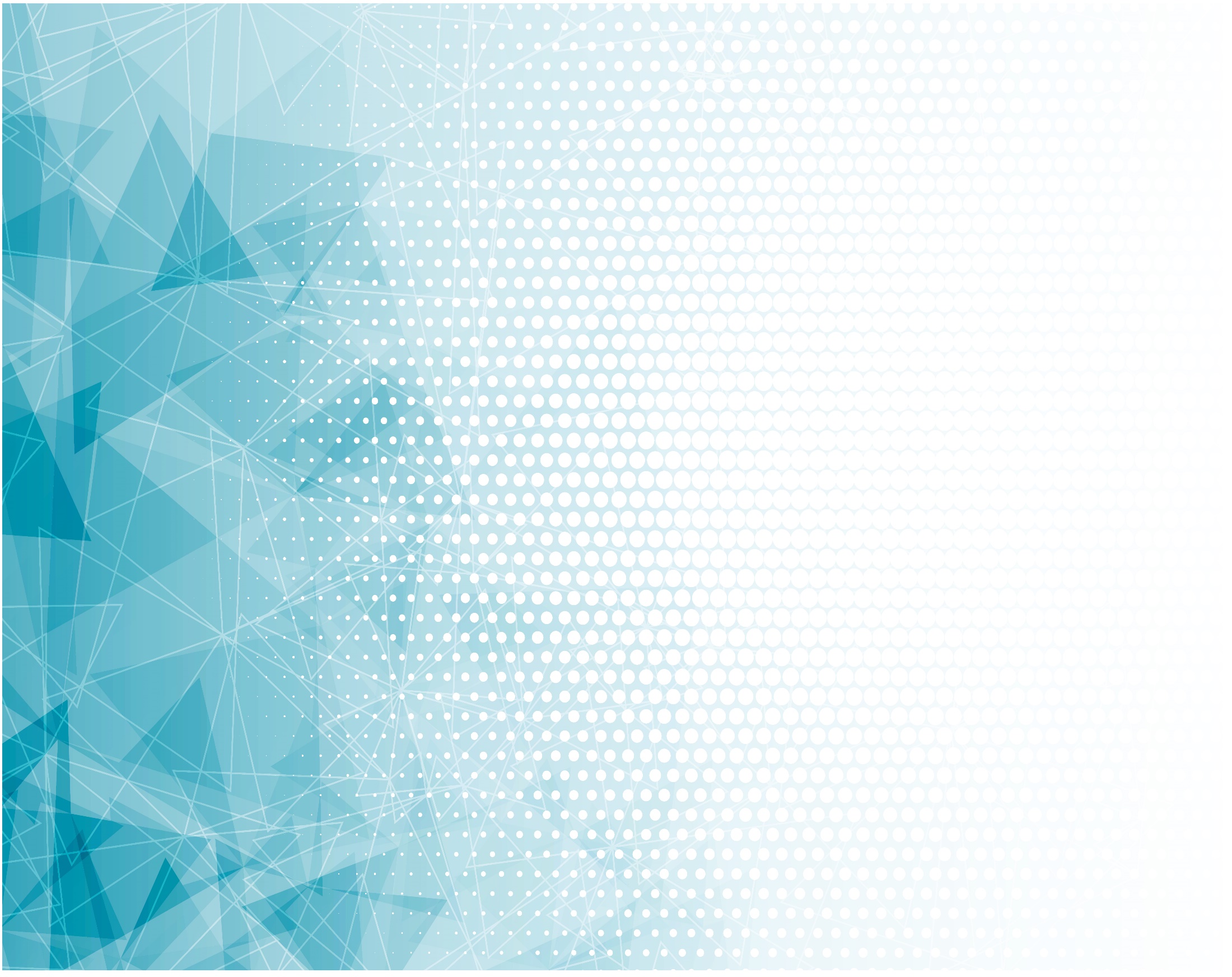 О пребудь с благословеньем
И с Твоим благоволеньем
С нами, молим, Боже наш!
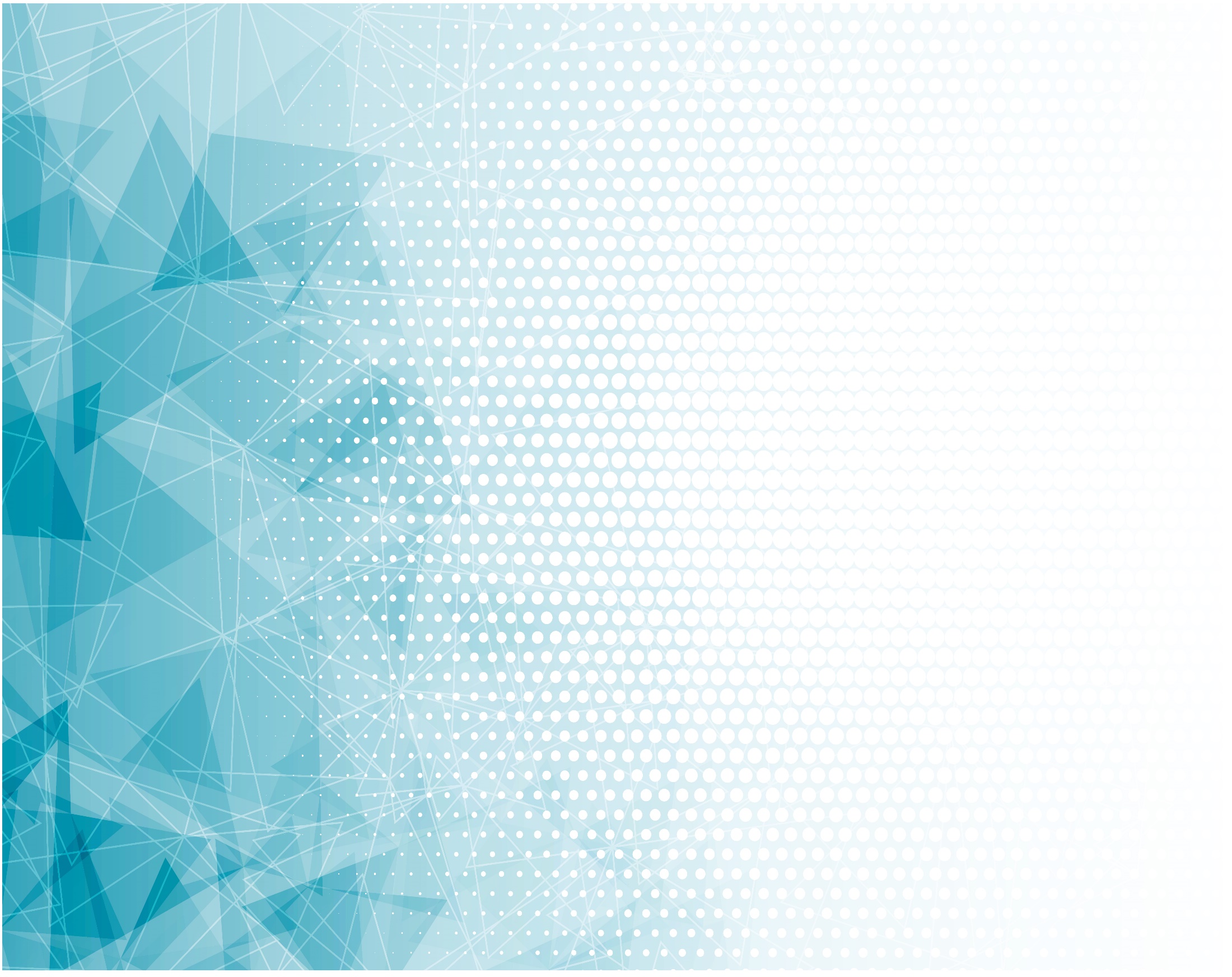 Помоги для утешенья
И для нашего спасенья
Провести нам этот час.
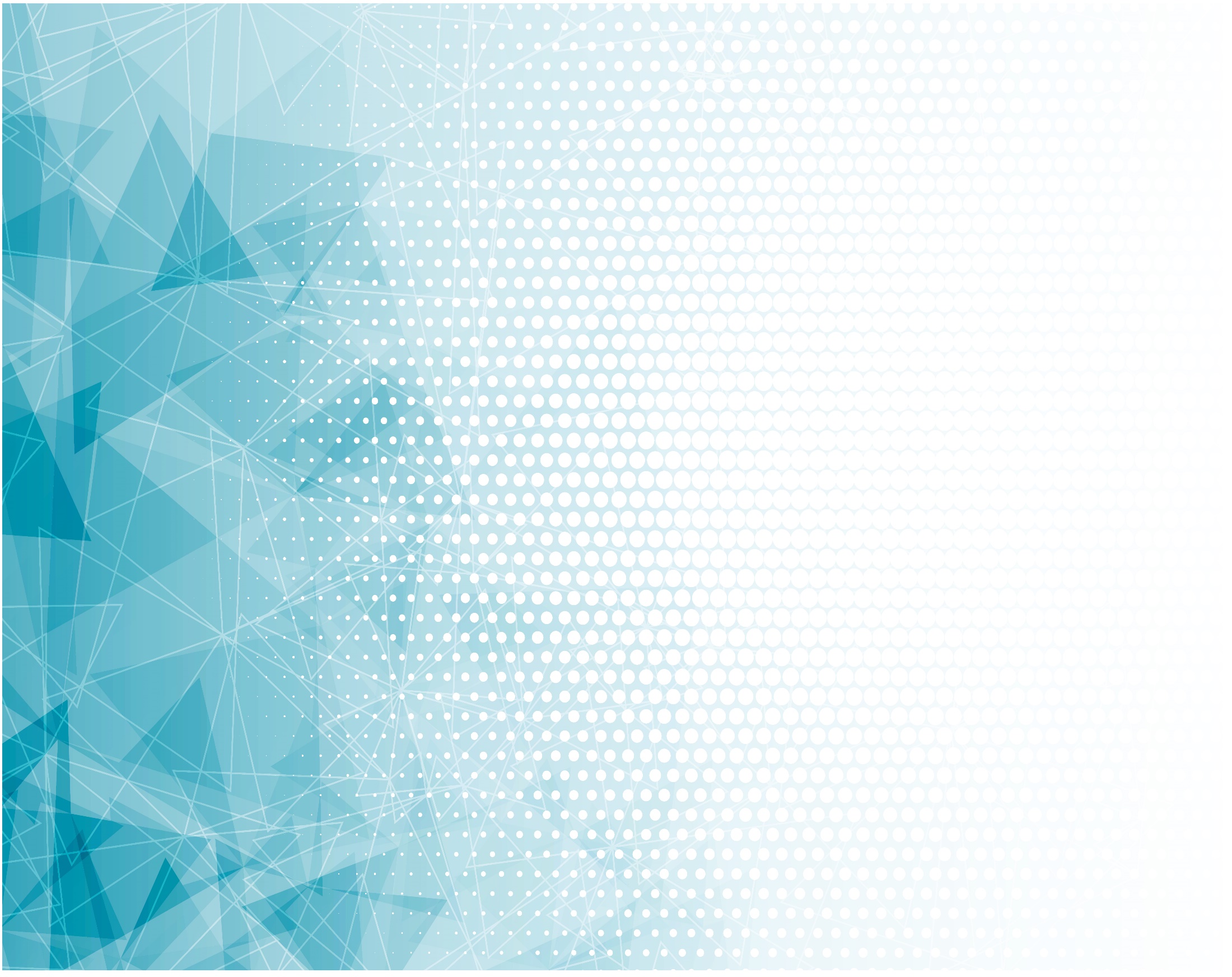 Пусть народ Твой соберется,
От блужданья пусть вернется
Тот, кто страждет под ярмом.
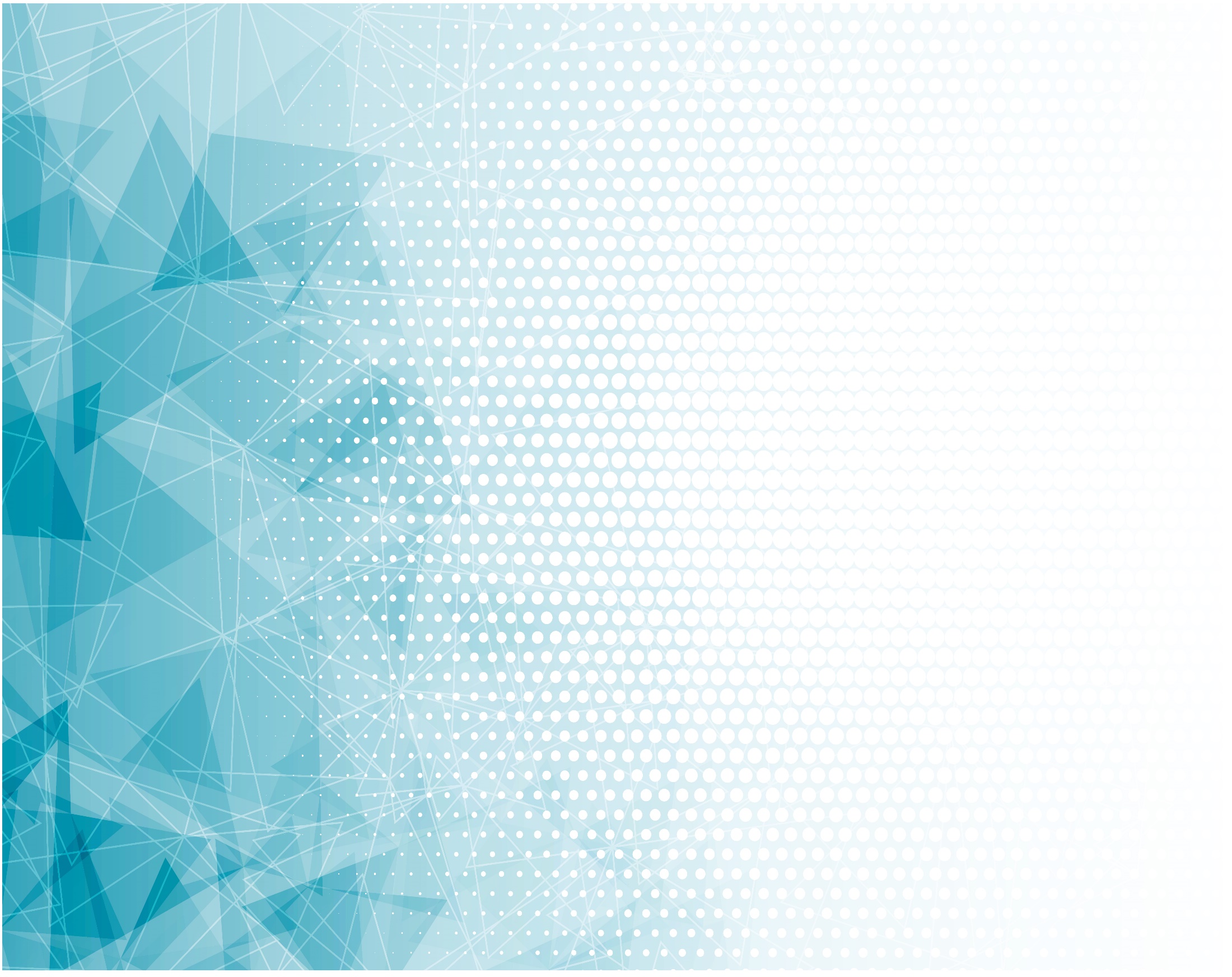 Наполняй число спасенных,
Всех Твоих рабов достойных
Приведи Ты в Отчий дом.